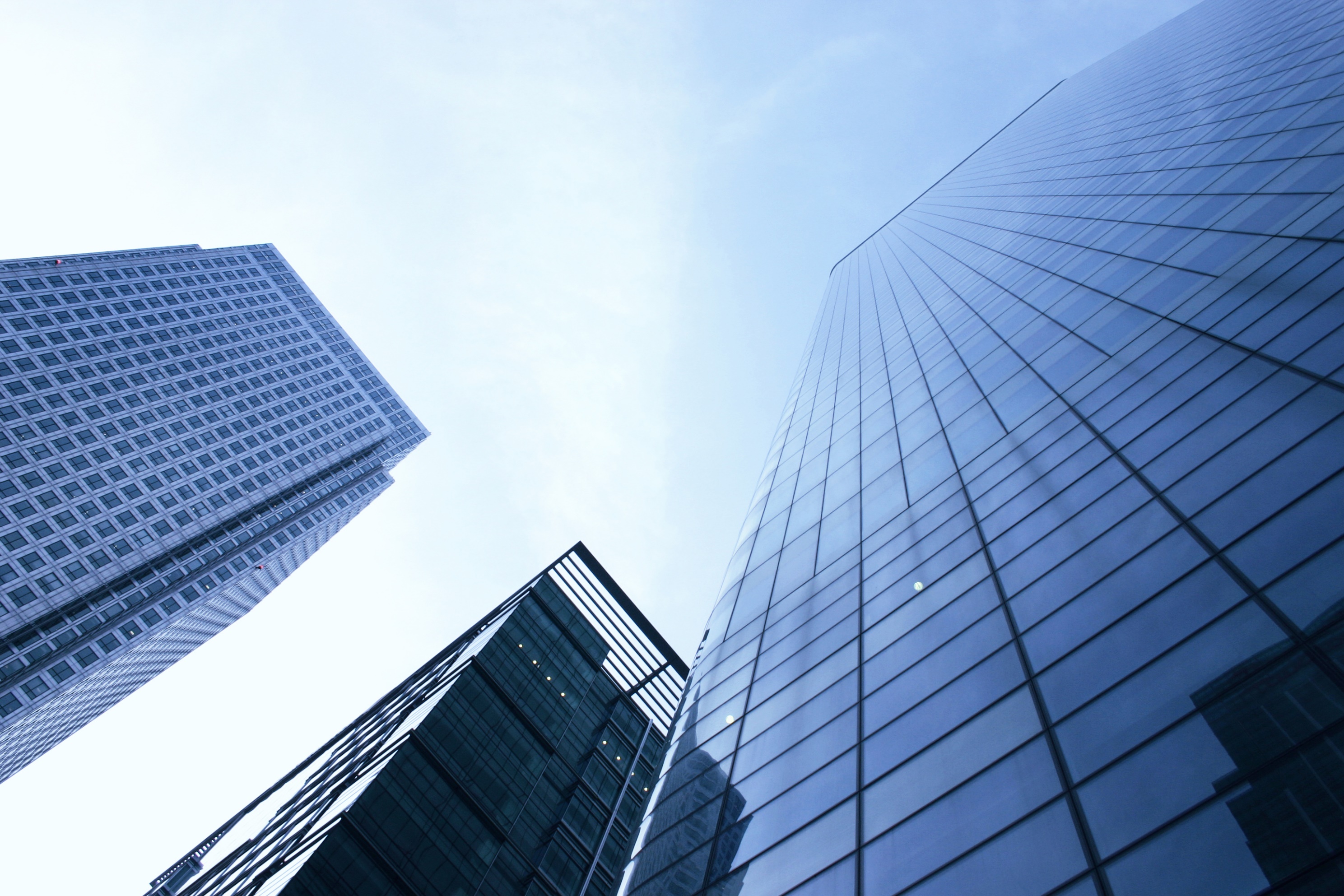 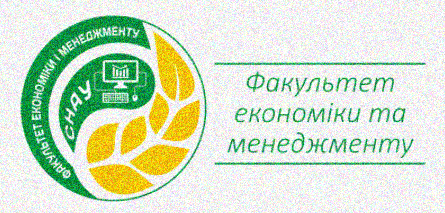 УПРАВЛІННЯ ПЕРСОНАЛОМ
Любов Михайлова, д.е.н., професор
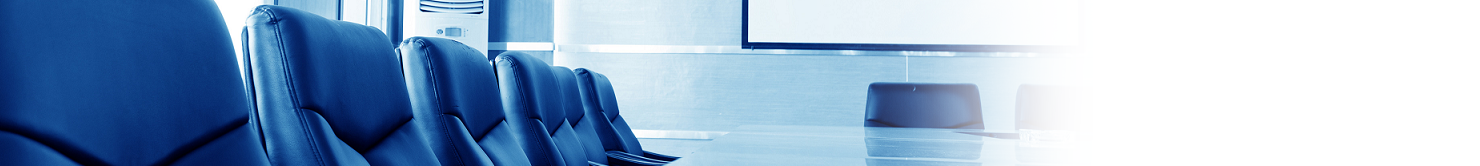 Перш ніж обрати дисципліну дайте відповідь на такі питання:
1
2
Які знання я хочу отримати?
3
Які навички я хочу засвоїти?
4
Де я зможу використати отримані знання та придбані навички?
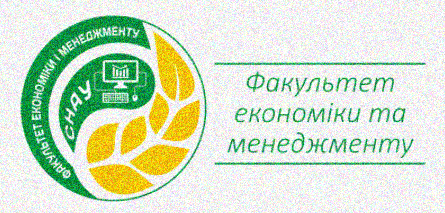 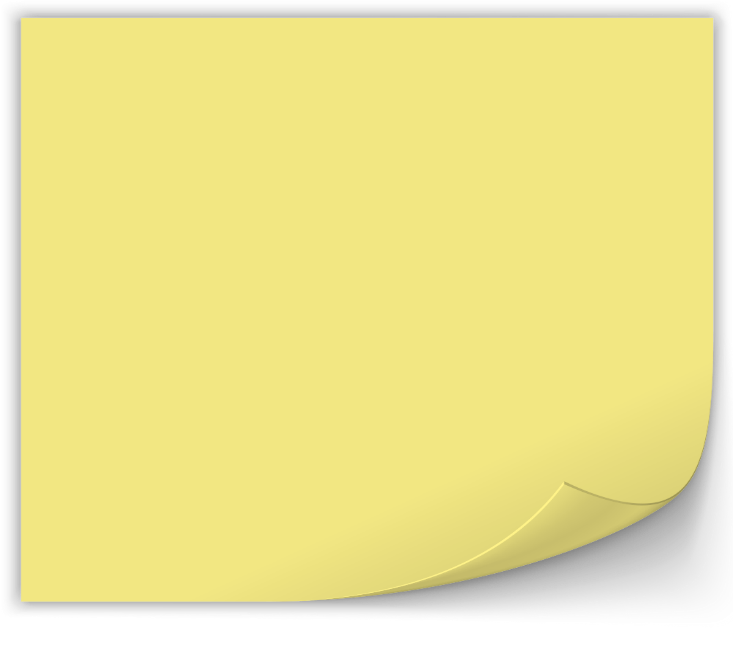 Мене цікавить…
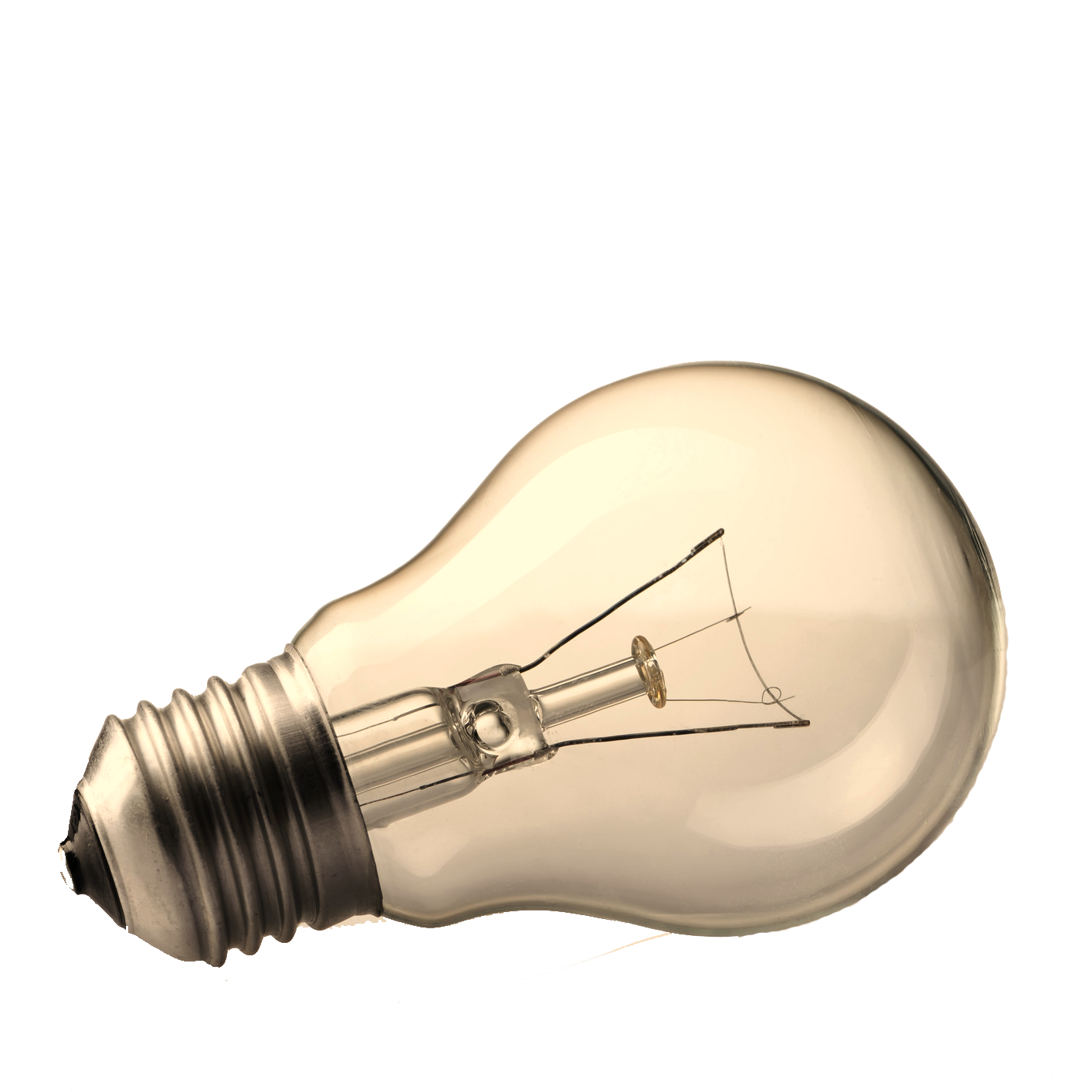 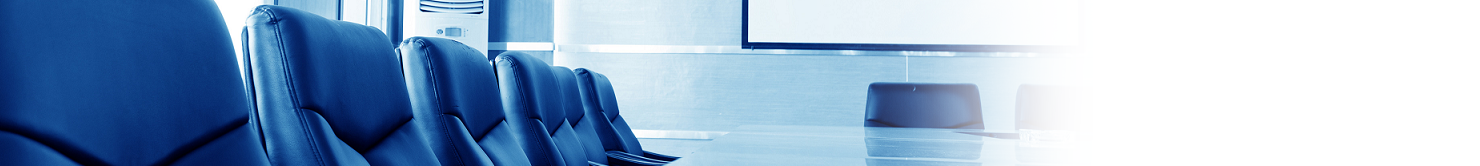 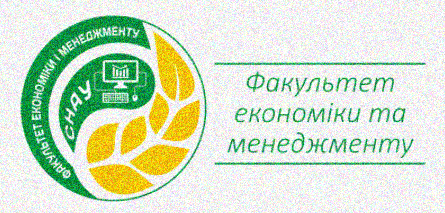 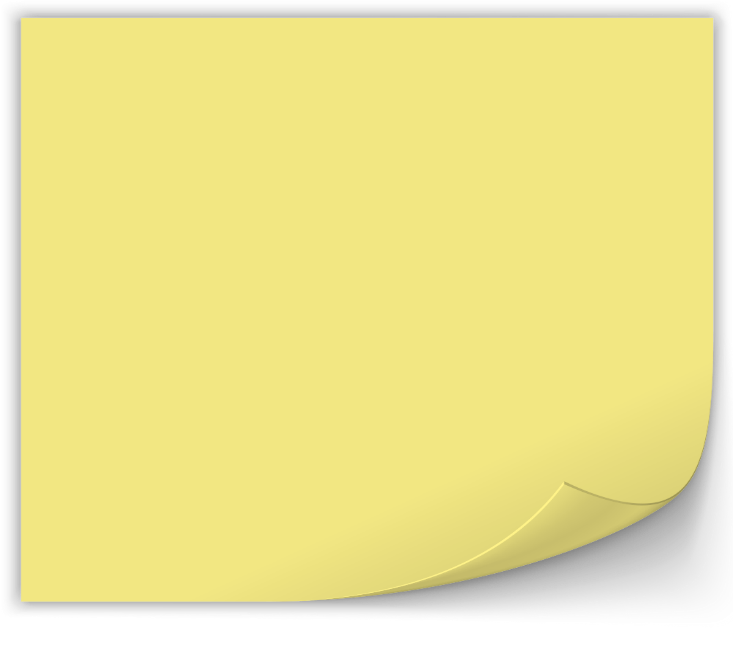 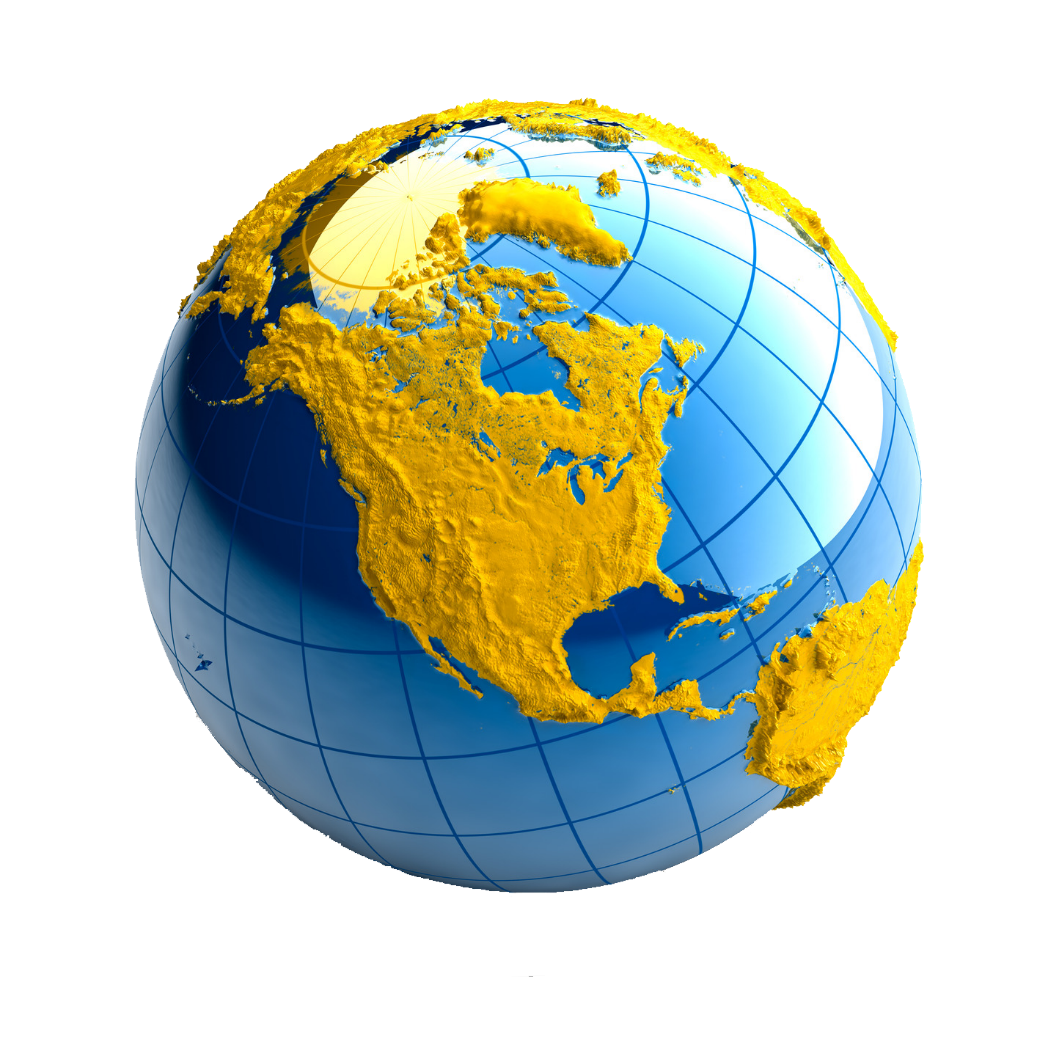 Мета дисципліни:
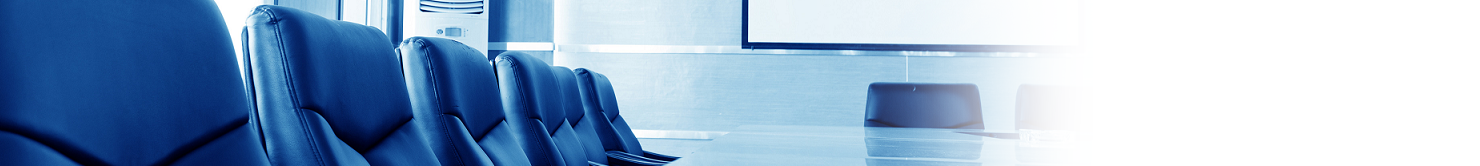 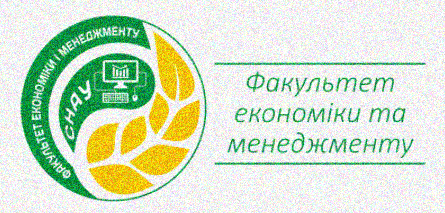 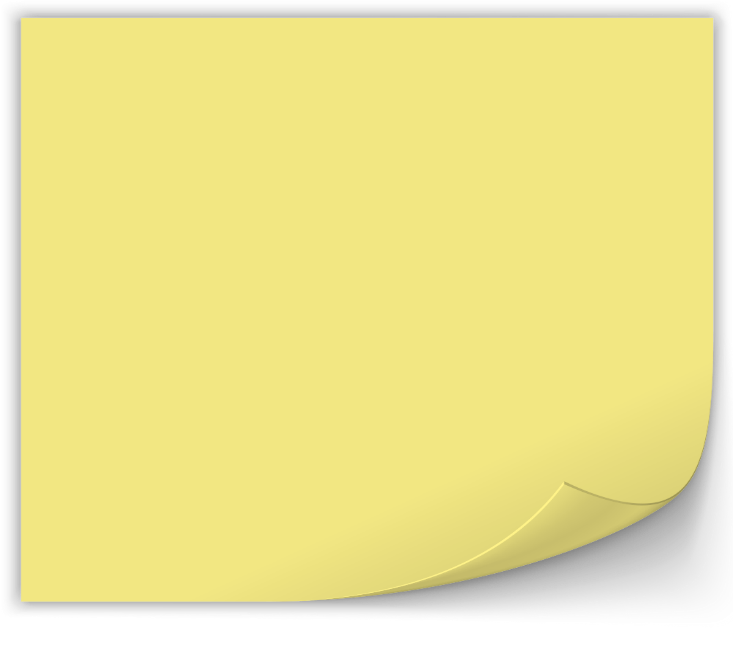 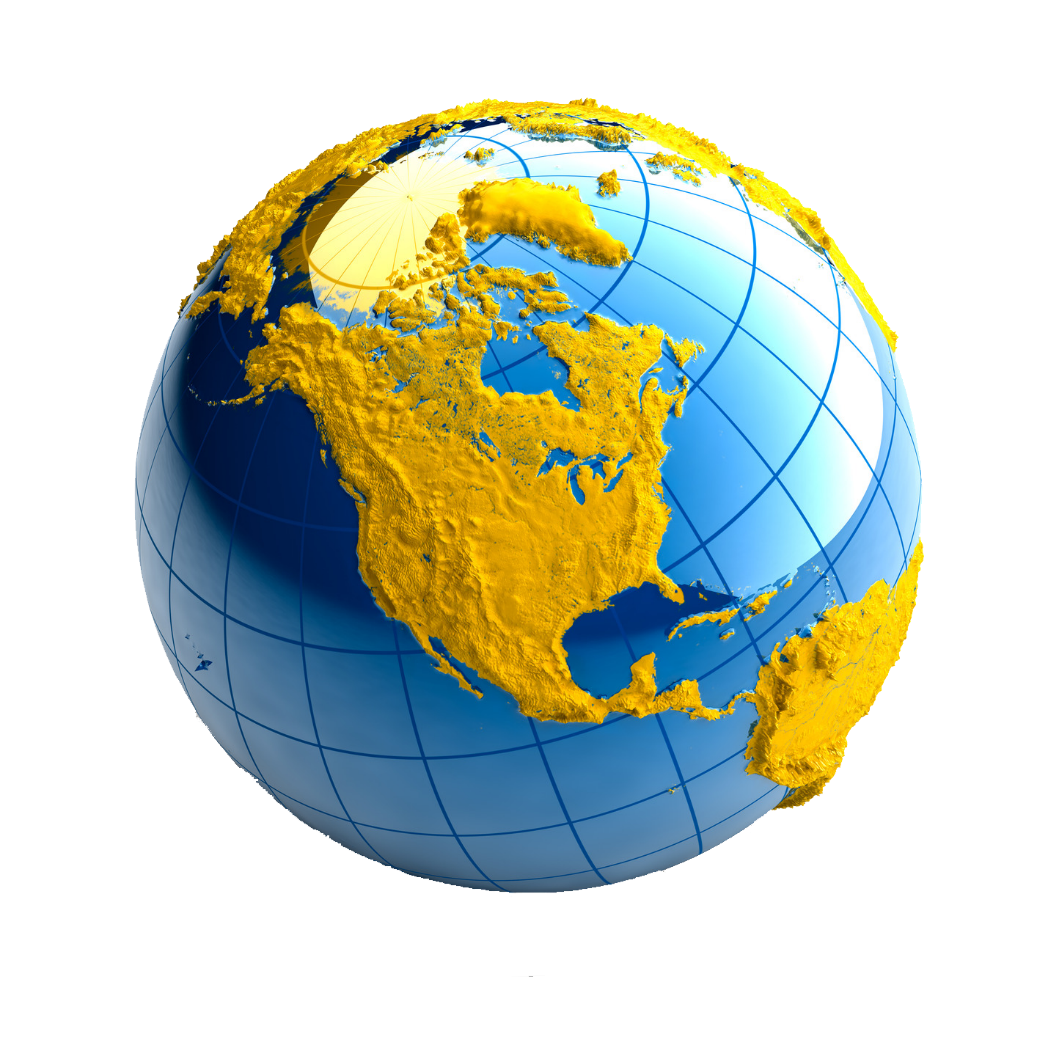 Детальніше…
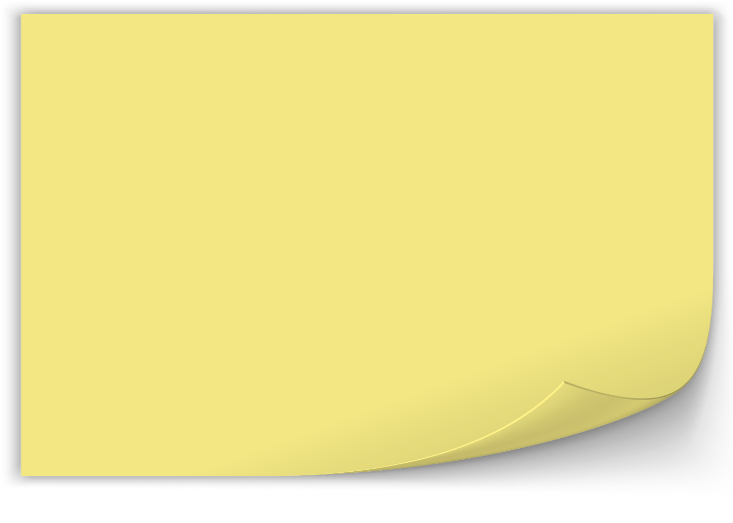 Зміст дисципліни
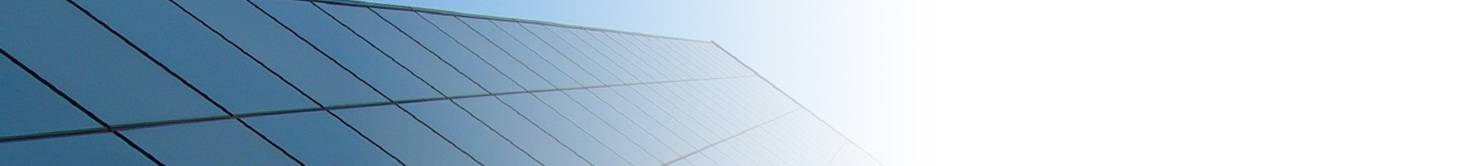 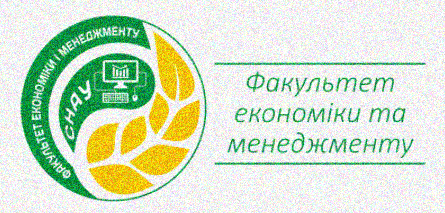 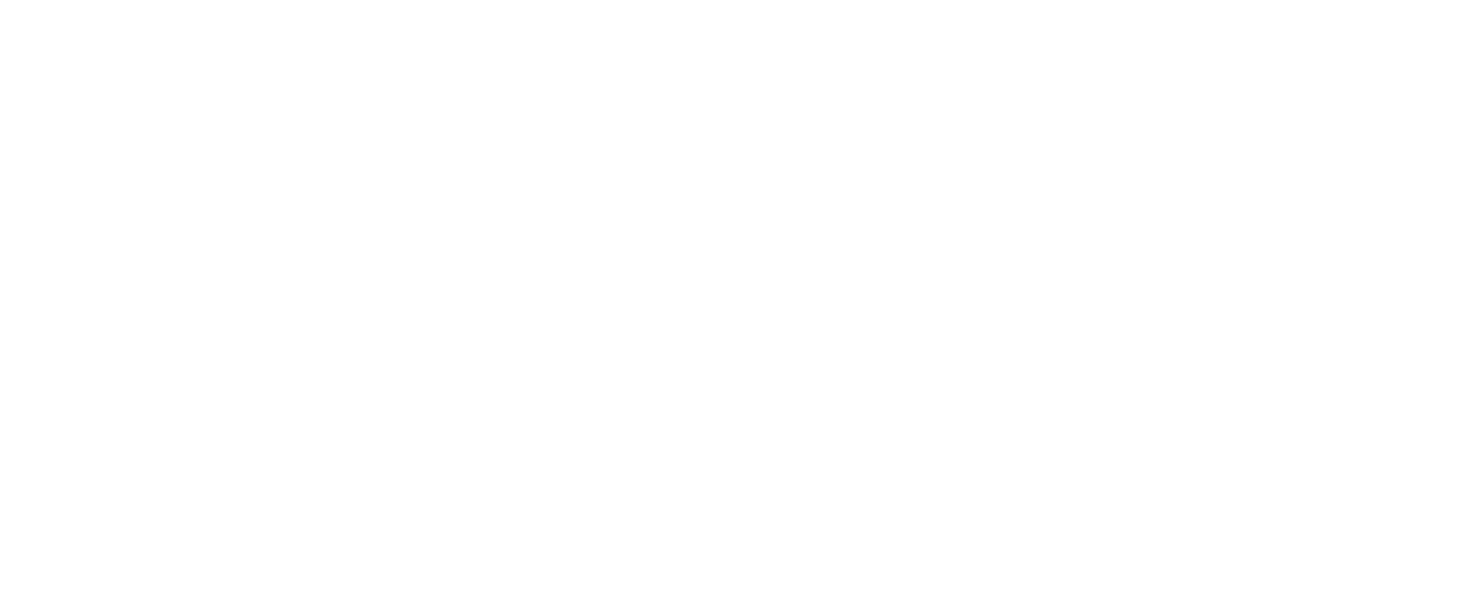 Тема 1. Управління персоналом у системі менеджменту організацій.
Тема 2 Еволюція поглядів на управління персоналом
Тема 3 Склад та структура персоналу
Тема 4 Кадрова політика та органи управління в системі кадрового менеджменту
Тема 5 Кадрове планування в організаціях
Тема 6 Організація набору та відбору персоналу
Тема 7 Професійна орієнтація та адаптація в системі управління персоналом
Тема 8 Кадровий потенціал управління
Тема 9. Резерв в управлінні персоналом
Тема 10. Оцінювання персоналу в організаціях
Тема 11 Управління розвитком персоналу
Тема 12 Управління кар’єрою та переміщенням персоналу
Тема 13 Система компенсацій та винагород в управлінні персоналом
Тема 14 Формування колективу організації
Тема 15 Документація та діловодство в системі управління персоналом